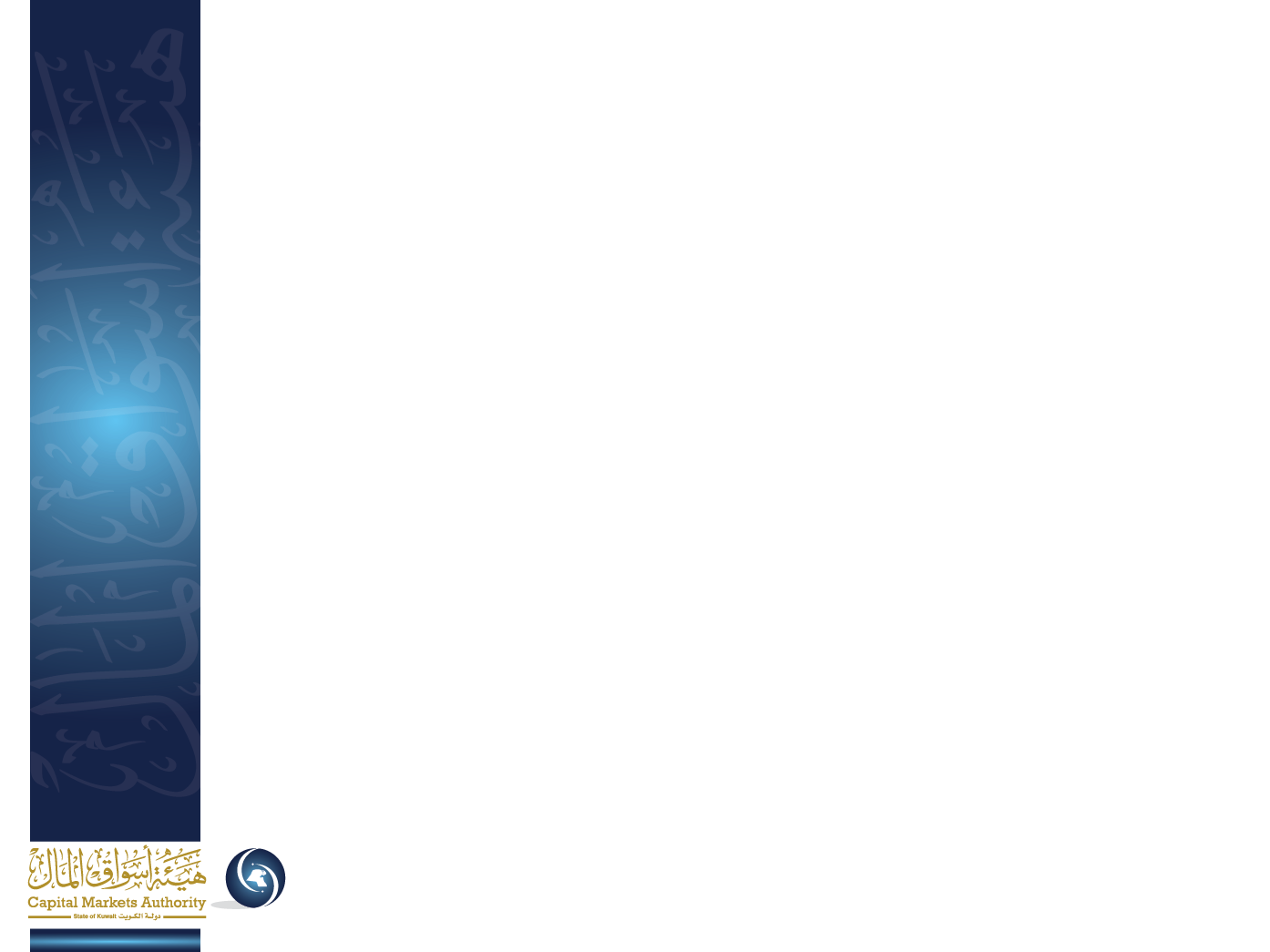 ورشـــــة عمــــل
نسبة البيع أو الشراء
 المسموح بها للمسيطر على أسهم شركة مدرجة



الكتاب التاسع «الاندماج والاستحواذ» 
من اللائحة التنفيذية للقانون رقم 7 لسنة 2010 وتعديلاته

إدارة الاندماج والاستحواذ
06/12/2015
قائمة البنود التي سيتم عرضها بورشة العمل:
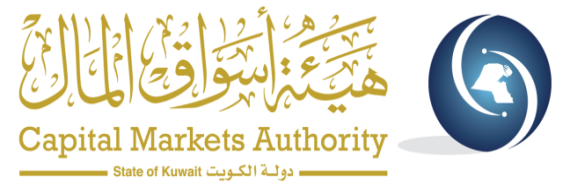 التعريفات.
نسبة البيع والشراء المسموح بها.
آلية احتساب مدى البيع أو الشراء.
تجاوز نسبة البيع أو الشراء المسموح بها.
نموذج بشأن «بيع أو شراء المسيطر على شركة مدرجة» 
مقارنة بين تعليمات هيئة أسواق المال بشأن «نسبة التداول المسموح بها للمسيطر على شركة مدرجة في بورصة الأوراق المالية» وأحكام المادة (3-6) من اللائحة.
الأحكام الانتقالية.
* إضافة أو تعديل جوهري على أحكام اللائحة السابقة.
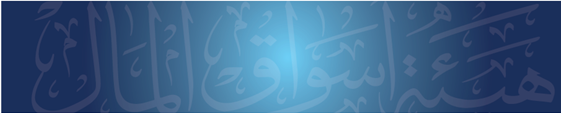 F.S.
2
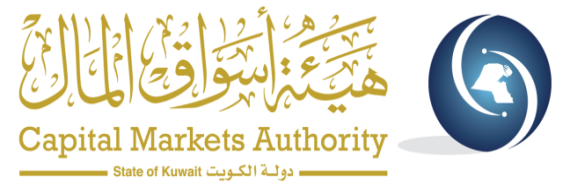 أولاً: 
التعريفات
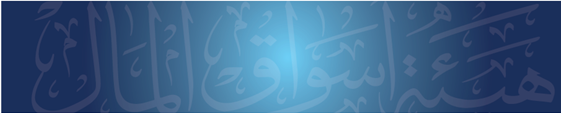 F.S.
3
تعريف السيطرة *
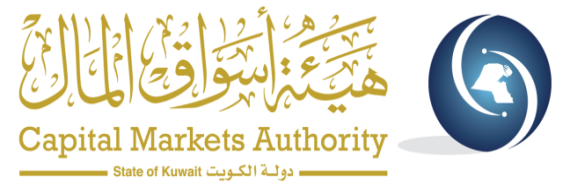 أي وضع أو اتفاق أو ملكية أسهم (سواء كانت ملكية فردية أو ملكية من خلال أطراف تابعة أو متحالفة) تزيد عن 30% من الأسهم المتداولة لشركة مدرجة في البورصة.
30%
25%
0%
تحقق السيطرة
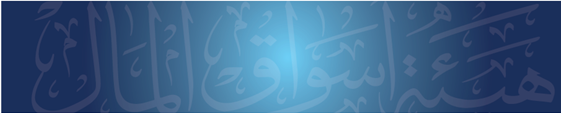 F.S.
4
التعريفات:
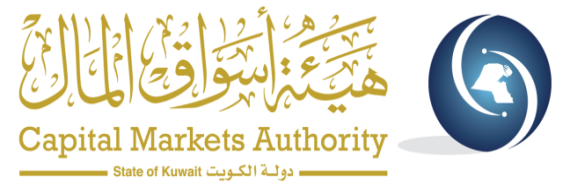 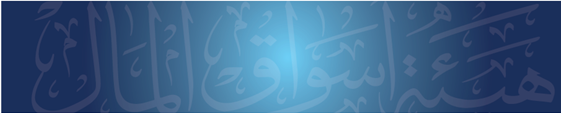 F.S.
5
التعريفات:
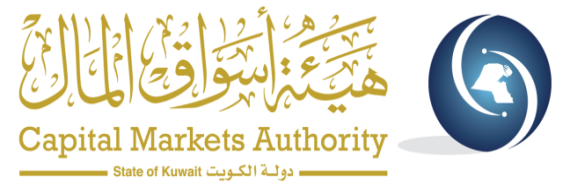 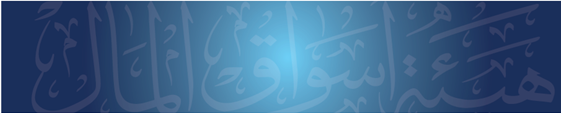 F.S.
6
التعريفات:
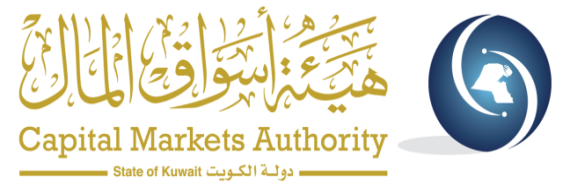 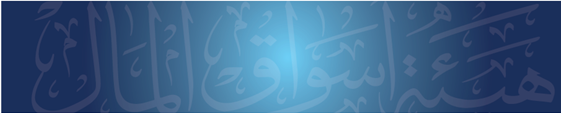 F.S.
7
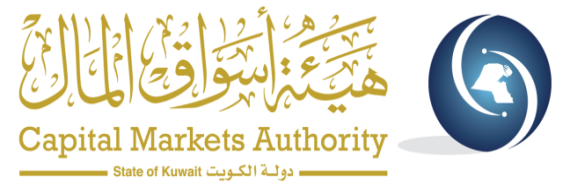 ثانياً: 
نسبة البيع أو الشراء المسموح بها
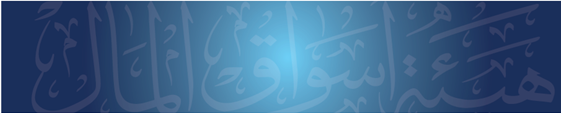 8
نطاق التطبيق
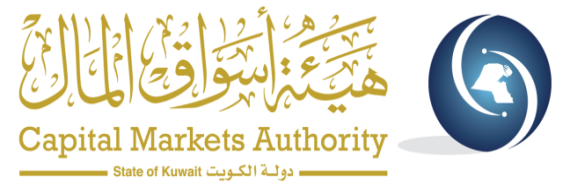 حددت المادة (3-6-1) من الفصل الثالث للكتاب التاسع (الاندماج والاستحواذ) نطاق تطبيق أحكام «نسبة البيع أو الشراء المسموح بها للمسيطر على أسهم شركة مدرجة» كالتالي: 

" يجوز للمسيطر أن يقوم بالبيع أو الشراء على أسهم الشركة المدرجة دون أن يكون ملزماً بتقديم عرض استحواذ طبقاً لأحكام المادة (74) من القانون، وذلك بشرط مراعاة الأحكام التالية. "
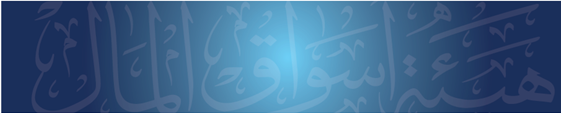 F.S.
9
نسبة البيع أو الشراء المسموح بها *
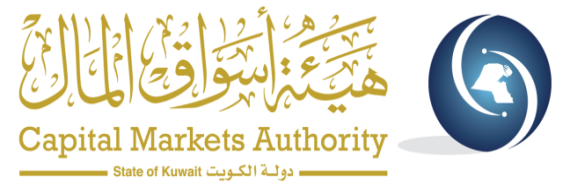 ومن ثم جاء نص المادة (3-6-2) من الفصل الثالث للكتاب التاسع (الاندماج والاستحواذ) لتحدد «نسبة البيع أو الشراء المسموح بها» على النحو الآتي:
 
" يجوز للمسيطر على شركة مدرجة أن يقوم بالبيع أو الشراء على أسهم هذه الشركة ضمن مدى محدد في رأس مال هذه الشركة وفقاً للنسب التالية:

±2% للملكية التي تزيد عن 30% حتى 50% نصف سنوياً. *
±5% للملكية التي تزيد عن 50% نصف سنوياً. *

وعلى المسيطر تعبئة النموذج المعد لهذا الغرض والوارد في الملحق رقم (6) من الكتاب التاسع قبل تحقق المصلحة وتقديم النموذج للهيئة. "
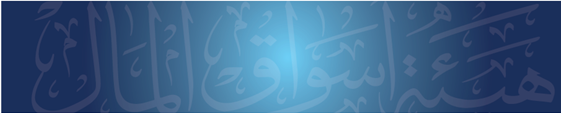 F.S.
10
نسبة البيع أو الشراء المسموح بها *
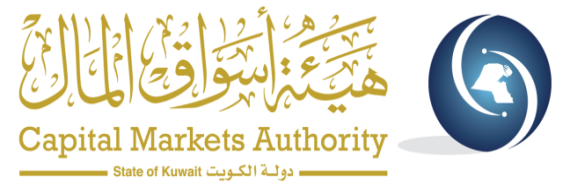 ± 5%
± 2%
100%
50%
30%
تُعد الشركة تابعة للمسيطر
تحقق السيطرة
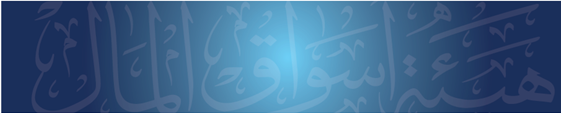 F.S.
11
نسبة البيع أو الشراء المسموح بها *
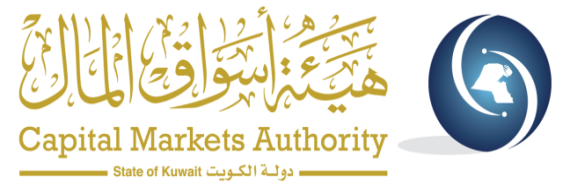 كما نصت المادة (3-6-3) من الفصل الثالث للكتاب التاسع (الاندماج والاستحواذ) على الآتي:
 
"يجوز للمسيطر على نسبة تزيد عن 50% من الأسهم المتداولة لشركة مدرجة والذي سبق له وأن تقدم بعرض استحواذ بموجب أحكام القانون وهذه اللائحة، زيادة ملكيته بأي نسبة في رأس مال الشركة محل السيطرة . "
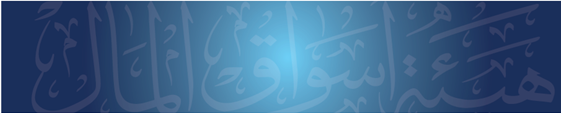 F.S.
12
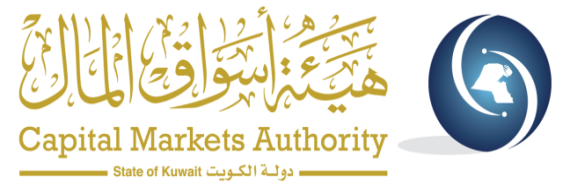 ثالثاً: 
آلية احتساب مدى البيع أو الشراء
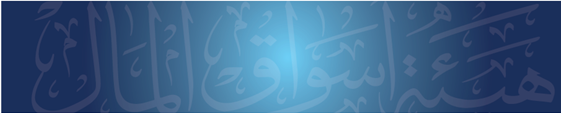 13
آلية احتساب مدى البيع أو الشراء *
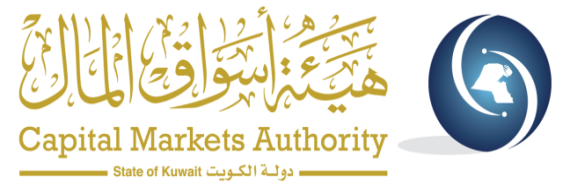 يتم احتساب نسب البيع أو الشراء المسموح - طبقاً لأحكام المادة (3-6-4) من الكتاب التاسع - على فترتين خلال السنة الميلادية:






تحتسب نسبة الشراء أو البيع المسموح بها بناءً على إجمالي ملكية المسيطر في بداية هذه الفترات. 
كما تشمل هذه النسبة أي عملية بيع أو شراء مباشرة أو غير مباشرة من قبل الشركات التابعة أو الأطراف المتحالفة.
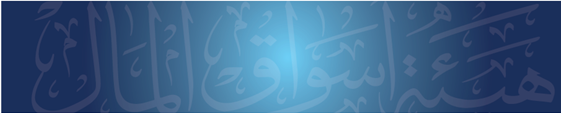 F.S.
14
آلية احتساب مدى البيع أو الشراء
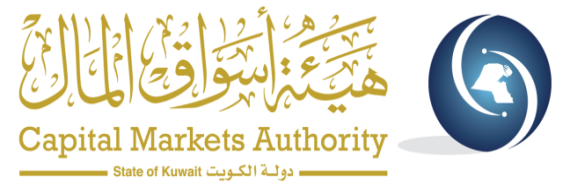 واستناداً إلى المادة (3-6-5) من الكتاب التاسع، فإن للأطراف المسيطرة حق البيع أو الشراء مباشرة في البورصة، وعلى الأطراف الالتزام بأحكام متطلبات الإفصاح المنصوص عليها في الكتاب العاشر (الإفصاح والشفافية) من اللائحة.
 
متضمنات الإفصاح:

الإفصاح عن نسبة الأسهم التي تم بيعها أو شراؤها.
الإفصاح عن الشركات التابعة والأطراف المتحالفة.
إجمالي النسبة المتبقية للمسيطر المسموح له بالبيع أو الشراء خلال ستة أشهر.
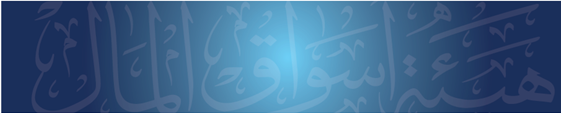 F.S.
15
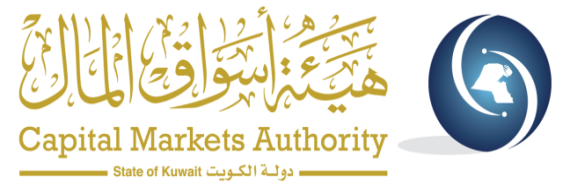 رابعاً: 
تجاوز نسبة البيع أو الشراء المسموح بها
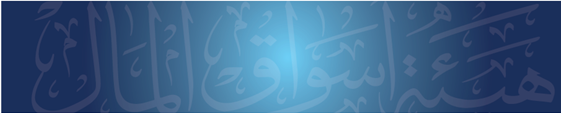 16
تجاوز نسبة البيع أو الشراء المسموح بها
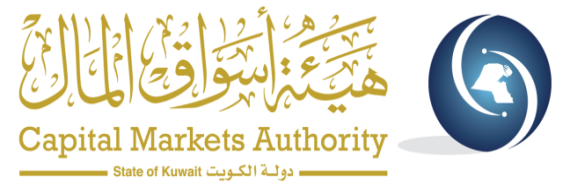 17
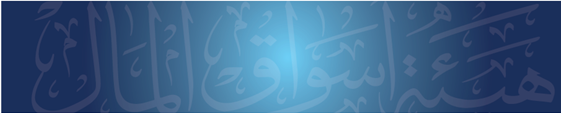 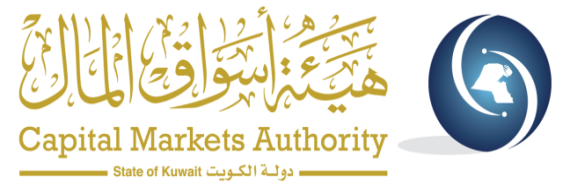 خامساً: 
نموذج بشأن «بيع أو شراء المسيطر على شركة مدرجة» *
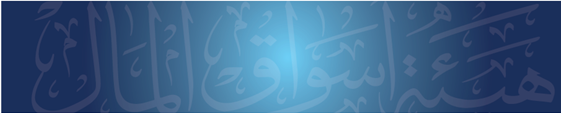 F.S.
18
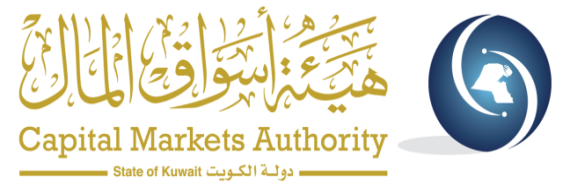 ملحق رقم (6): نموذج بشأن «بيع أو شراء المسيطر على شركة مدرجة»
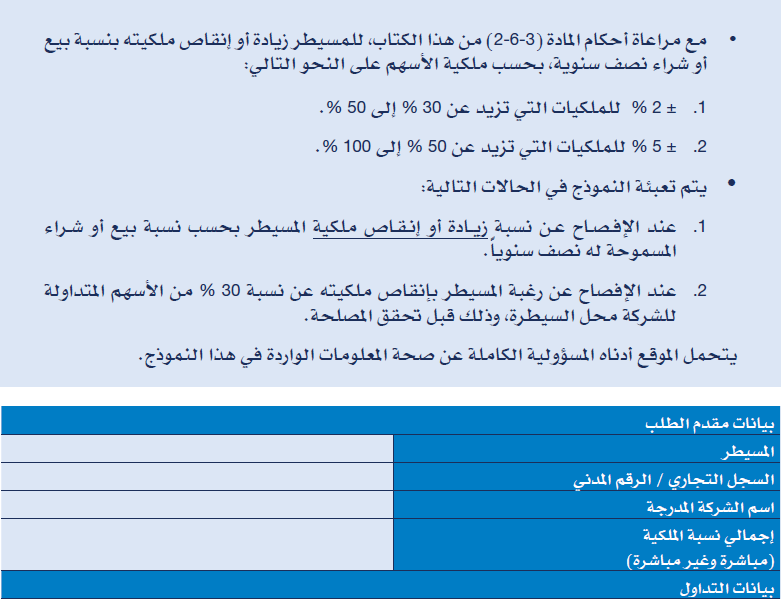 19
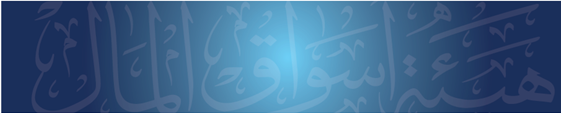 F.S.
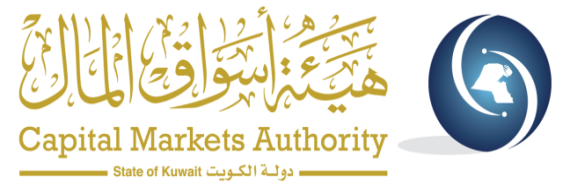 ملحق رقم (6): نموذج بشأن «بيع أو شراء المسيطر على شركة مدرجة»
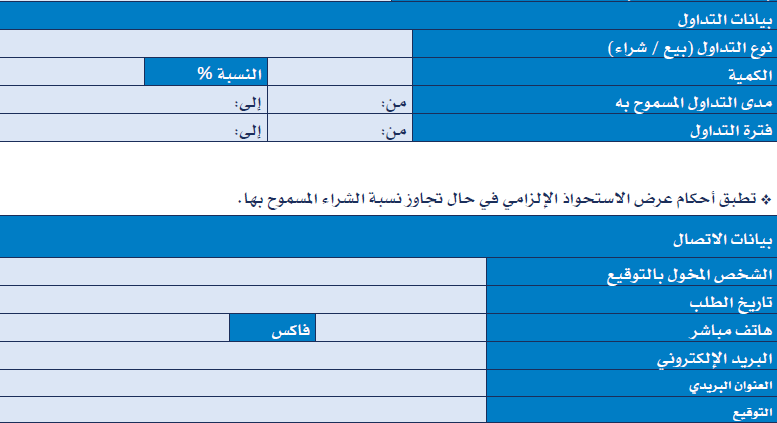 20
F.S.
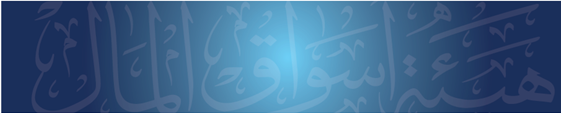 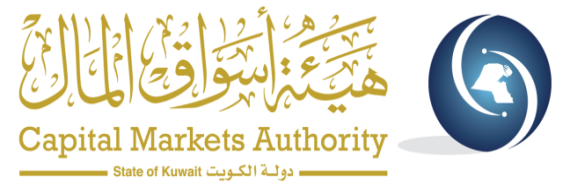 سادساً: 
مقارنة بين أحكام التعليمات «نسبة التداول المسموح بها للمسيطر على شركة مدرجة في بورصة الأوراق المالية» وأحكام المادة (3-6) من اللائحة
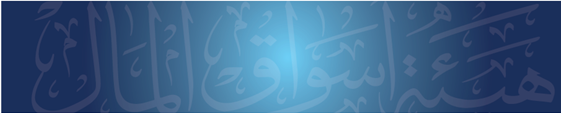 21
تعليمات هيئة أسواق المال بشأن «نسبة التداول المسموح بها للمسيطر على شركة مدرجة في بورصة الأوراق المالية»
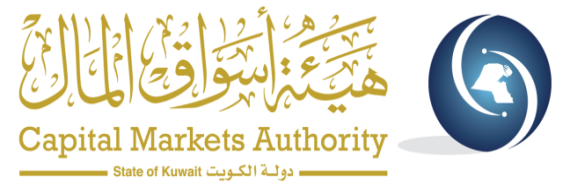 أبرز ما جاء من التغيرات التي تمت على أحكام تعليمات هيئة أسواق المال بشأن «نسبة التداول المسموح بها للمسيطر على شركة مدرجة في بورصة الأوراق المالية» هو كالتالي:
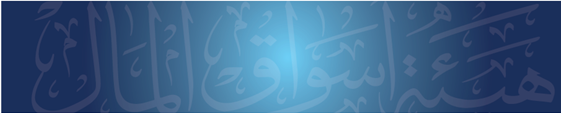 F.S.
22
تعليمات هيئة أسواق المال بشأن «نسبة التداول المسموح بها للمسيطر على شركة مدرجة في بورصة الأوراق المالية»
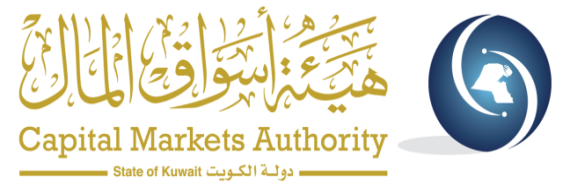 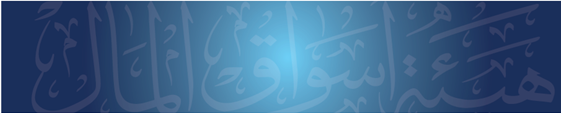 F.S.
23
تعليمات هيئة أسواق المال بشأن «نسبة التداول المسموح بها للمسيطر على شركة مدرجة في بورصة الأوراق المالية»
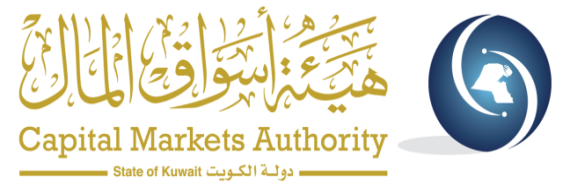 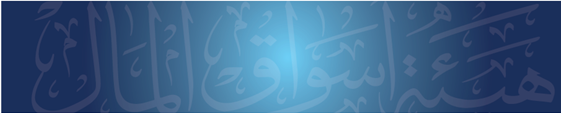 F.S.
24
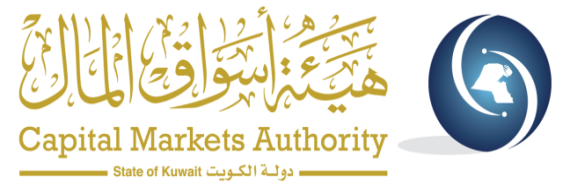 سابعاً: 
الأحكام الانتقالية
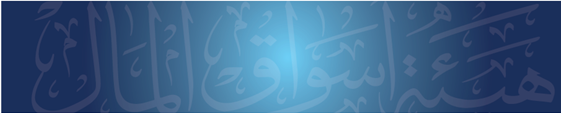 25
القرار (72) لسنة 2015
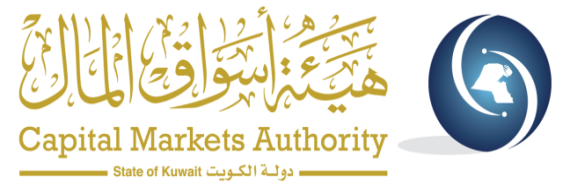 جاءت المادة الثانية من قرار رقم (72) لسنة 2015 بشأن «إصدار اللائحة التنفيذية للقانون رقم 7 لسنة 2010 بشأن إنشاء هيئة أسواق المال وتنظيم نشاط الأوراق المالية وتعديلاته» بإلغاء العمل بالقرارات والتعليمات السابقة لهيئة أسواق المال، بما في ذلك تعليمات هيئة أسواق المال بشأن «نسبة التداول المسموح بها للمسيطر على شركة مدرجة في بورصة الأوراق المالية».
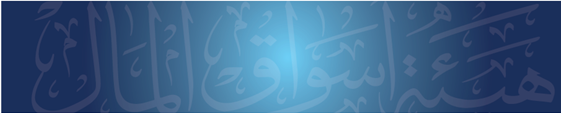 F.S.
26
الأحكام الانتقالية:
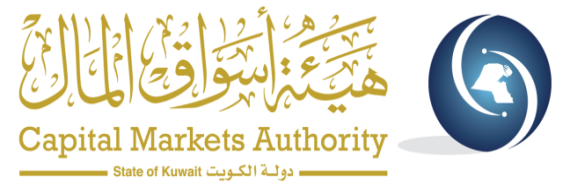 نص البند رقم (39) من الملحق رقم (3) «الأحكام الانتقالية» من القرار رقم (72) لسنة 2015 على التالي: 

"تحسب المدد المنصوص عليها في المادة (3-6) لنسبة البيع أو الشراء المسموح بها للمسيطر على شركة مدرجة ابتداءً من 1 يناير 2016. "
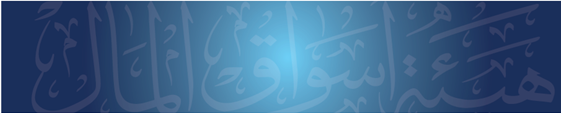 F.S.
27
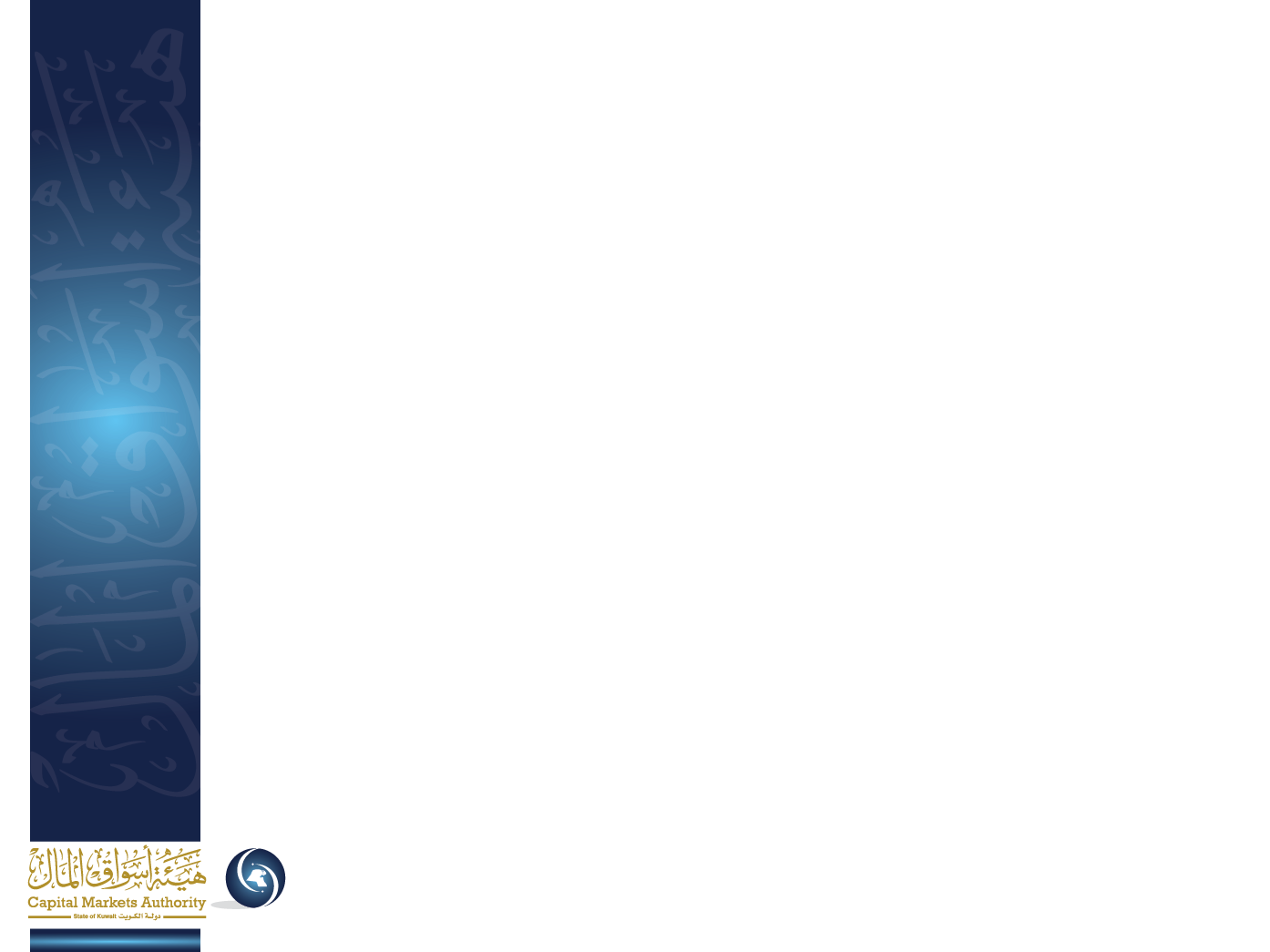 شــكــراً